Trabalho de Inglês
Unit 13 - Instructions
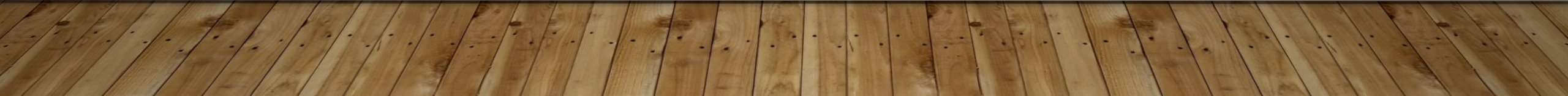 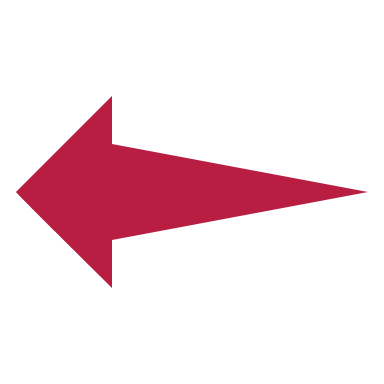 Modal verbs
Verbos auxiliares utilizados para completar ou mudar o sentido dos verbos principais nas frase.
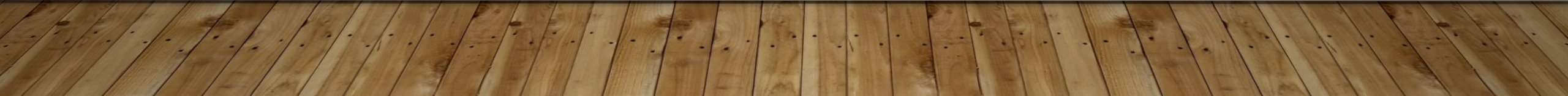 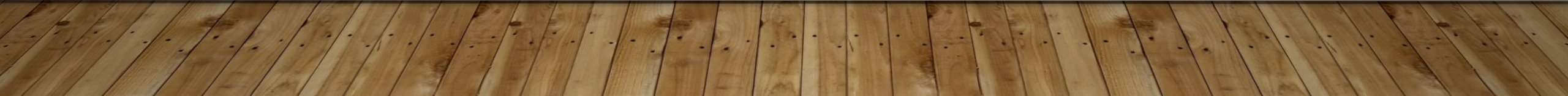 Exemplo dos principais modal verbs
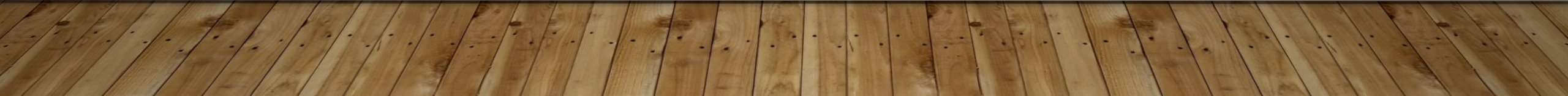 Can (pode, consegue)
The names can sound amusing.(Os nomes podem parecer divertidos…)
They can spread inside any computer. (Eles podem se espalhar dentro de qualquer computador)
The same can be said of Trojan Horse.(O mesmo pode ser dito do Cavalo de Tróia)
You can trace a virus.(Você pode rastrear um vírus)
Early detection and treatment can prevent.(A detecção e tratamento precoces podem prevenir)
shOULD (deveria)
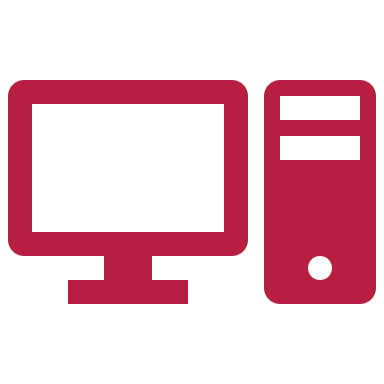 Computer users should practice prophylaxis in all software exchanges (Usuários de computadores devem praticar profilaxia em todas as trocas de software)
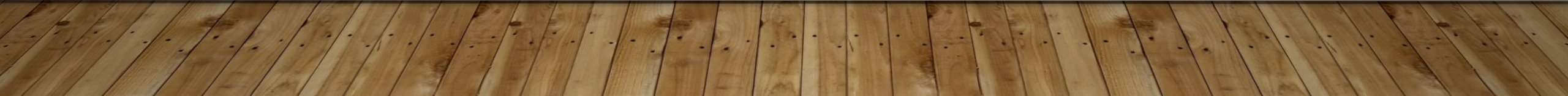 May (pode, poderia)
.. and the infections they spread may be merely annoying or maliciously destructive.  (e as infecções que elas espalham podem ser apenas irritantes ou maliciosamente destrutivas)
Might(pode, poderia)
..phone or diskette that might harbor a virus. (telefone ou disquete que possa abrigar um vírus.)
But this scenario might have been averted. (Mas esse cenário pode ter sido evitado.)
CAN, MAY, MIGHT
Can: Habilidade mental ou física de fazer algo ou perguntar sobre a possibilidade de fazer algo. Por exemplo: “Can you play the violin?” (Você sabe tocar o violino?)
May: Autorização ou permissão para fazer algo. Por exemplo: “May I please use your stapler?” (Eu posso usar o seu grampeador, por favor?)
Might: tem um significado similar, mas se refere a algo menos provável de acontecer. É uma diferença pequena, mas, ainda assim, é diferente.  “Do you think it will rain tonight? I don’t know, it might.” (chance bem pequena) (Você acha que vai chover hoje? Eu não sei, pode chover.)
Integrantes
Jobson Nanimy
Lucas Pascoal
Marcos André